MESA DE AYUDA
PROCESO MESA DE AYUDA
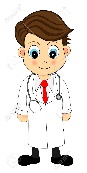 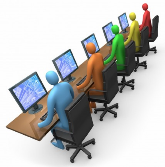 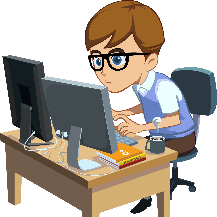 UNIDAD MEDICA
NIVEL ESTATAL
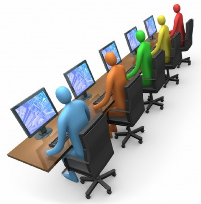 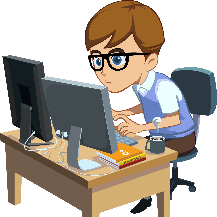 DGIS
CABECERA MUNICIPAL
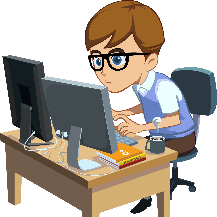 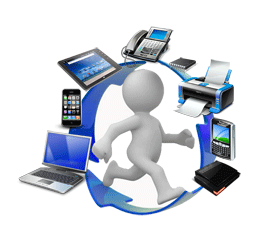 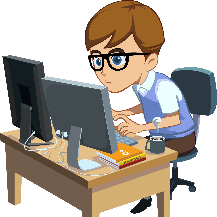 JURISDICCION SANITARIA
DATOS DE CONTACTO

ING. FEDERICO CARDENAS PEÑA
fcardenas@Guanajuato.Gob.mx
473 1166000, 473 1166040 ext 7 Y 8


DRA. VERONICA MONTERO RESENDIZ
vpmonteror@Guanajuato.Gob.mx
473 1166000, 473 1166040 ext 2
VIAS DE CONTACTO

Grupo whatss app
Teléfono
Correo electrónico
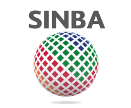 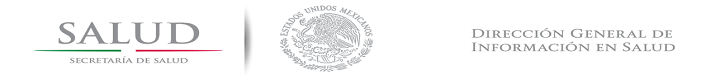 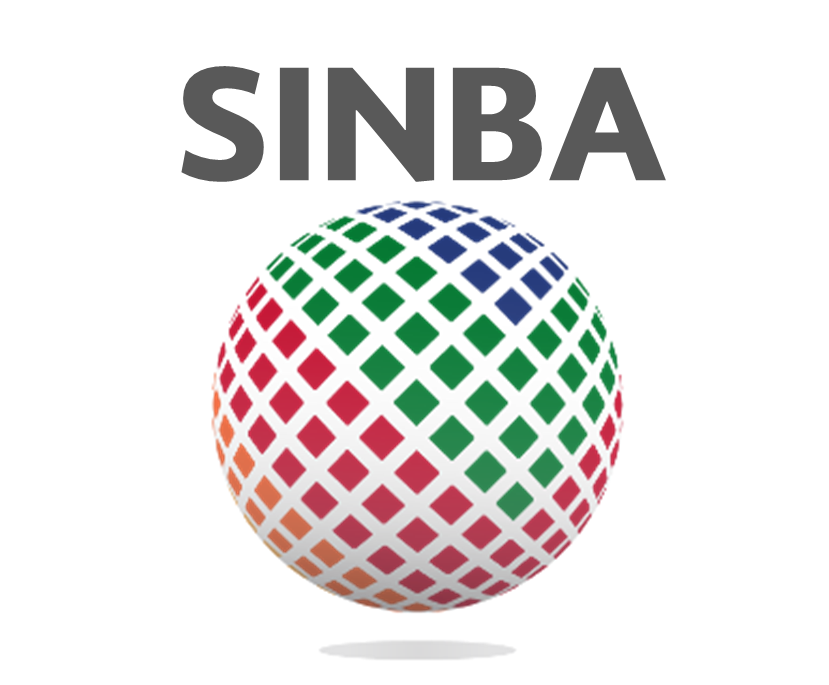 Objetivo del Formato
El presente  formato fue diseñado con el objetivo de describir lo mejor posible la incidencia y homologar los datos que necesitamos para obtener la información y descripción completa de las incidencias para su puntual seguimiento.
Formato para Reporte de Incidencias
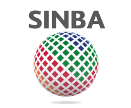 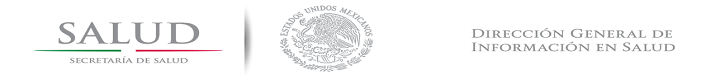 Datos de Contacto
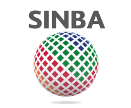 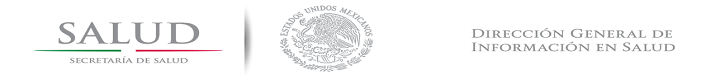 Módulo en que se presenta
Coloque una X sobre el Check del o los módulos en el que se detecta la incidencia.
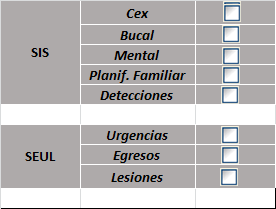 Tome la X de aquí   
X
X
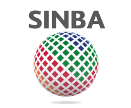 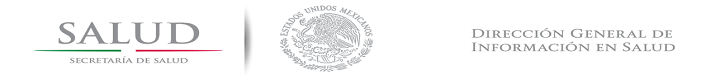 Descripción de la Incidencia
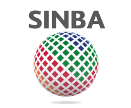 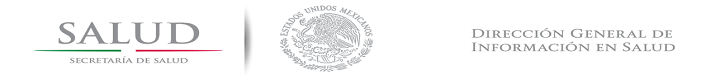 Pantallas de Evidencia
Por favor incluya las pantallas necesarias que muestren el error o incidencia y de ser posible encierre en un círculo en rojo el lugar en que se presenta.